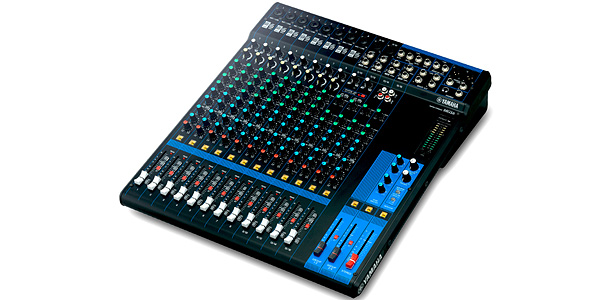 ミキサー
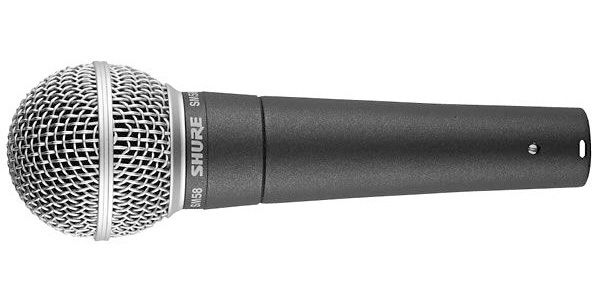 マイク/ワイヤレスマイク
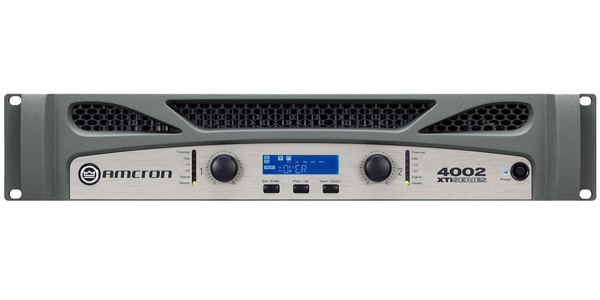 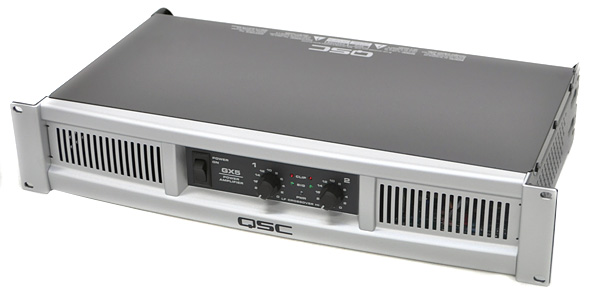 パワーアンプ
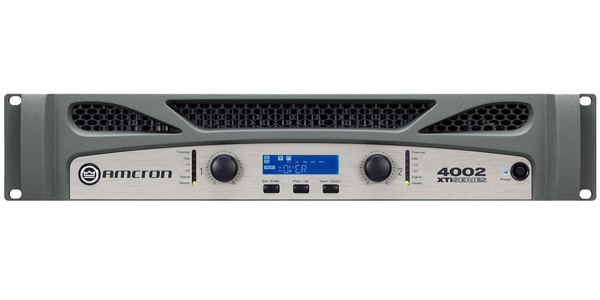 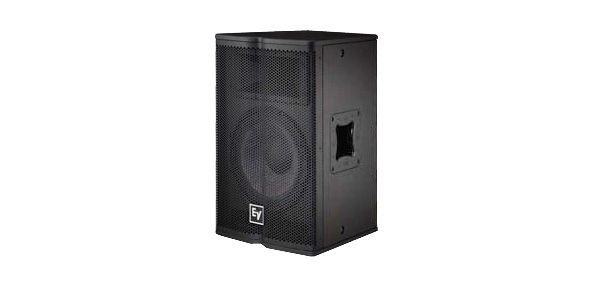 スピーカー
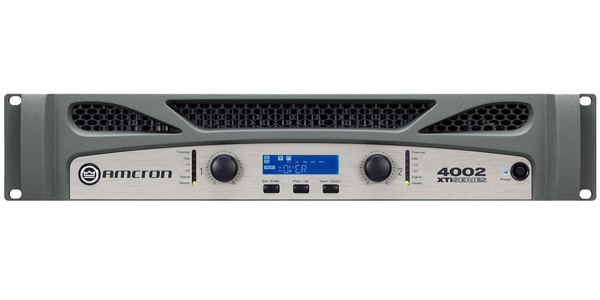 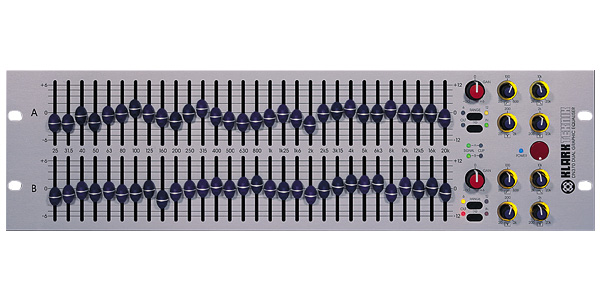 イコライザー
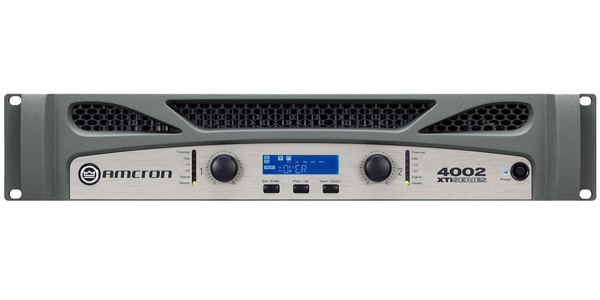 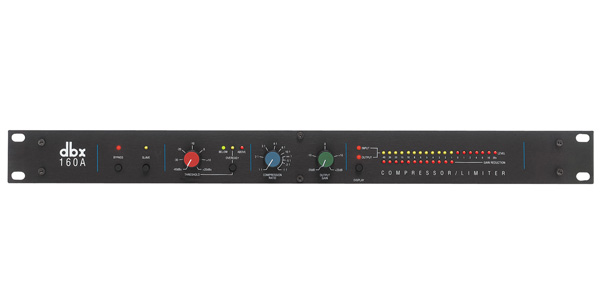 コンプレッサー
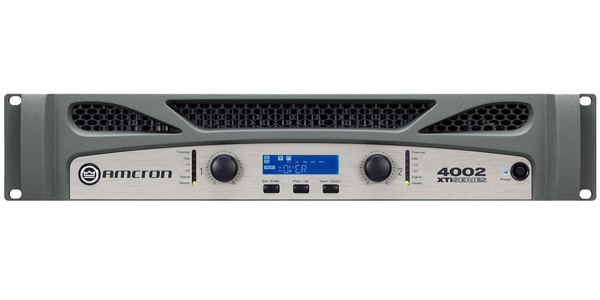 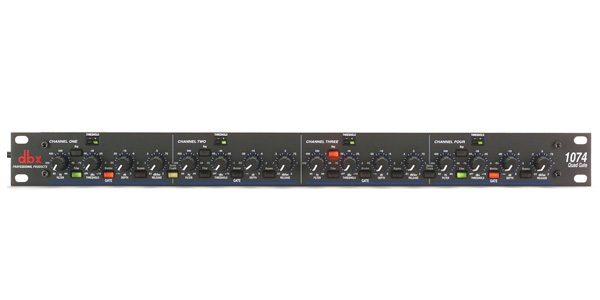 ノイズゲート
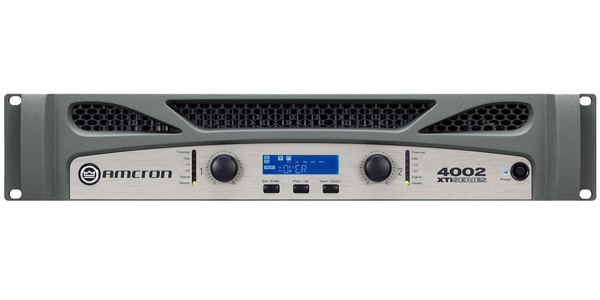 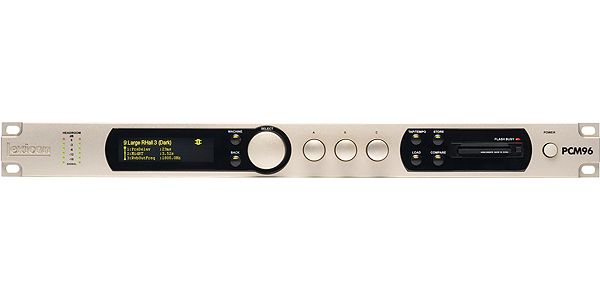 リバーブ/ディレイ
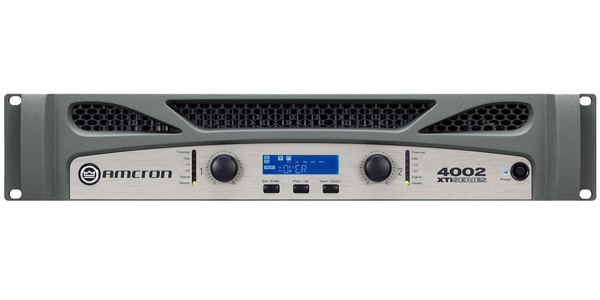 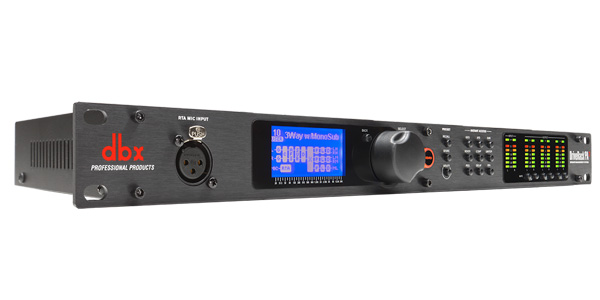 チャンネルディバイダー
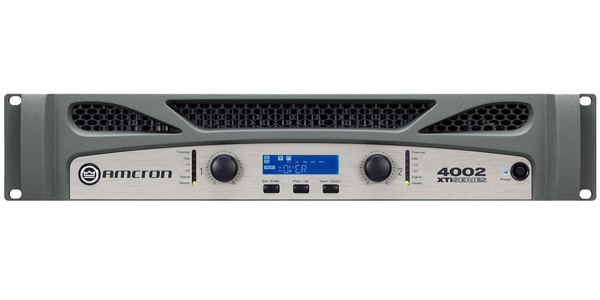 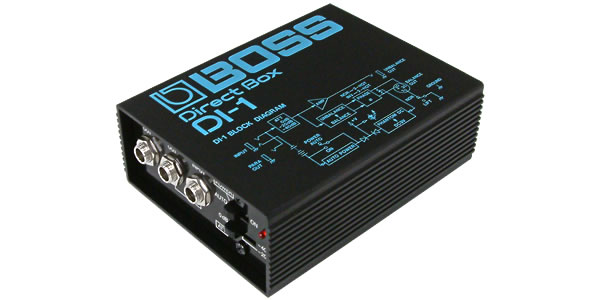 DI（ダイレクトボックス）
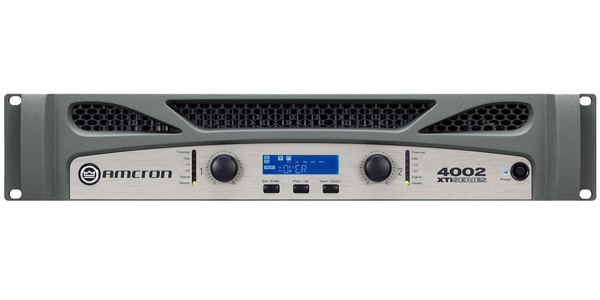 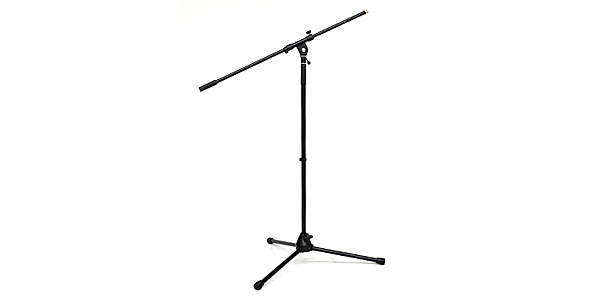 マイク/スピーカースタンド
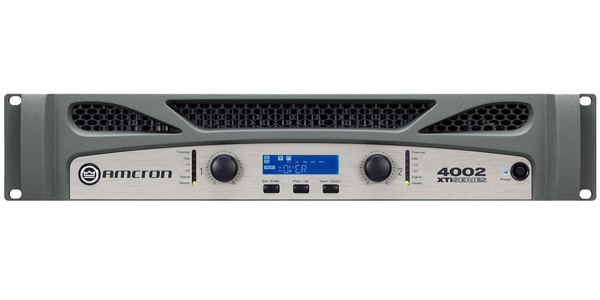 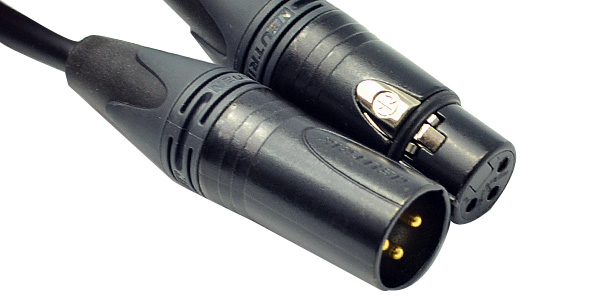 ケーブル/コネクター
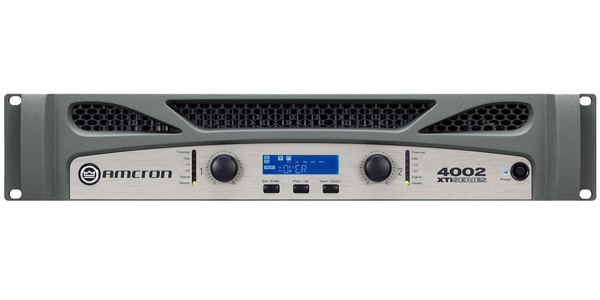 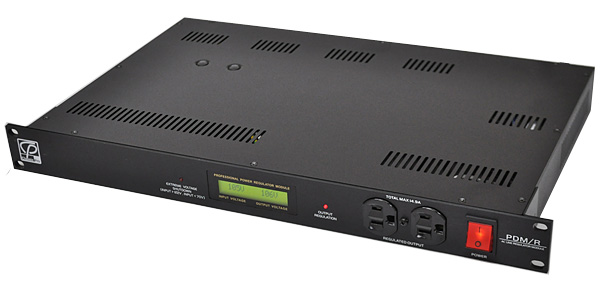 電源関連機器
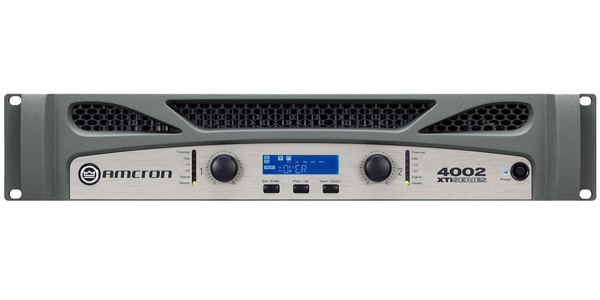 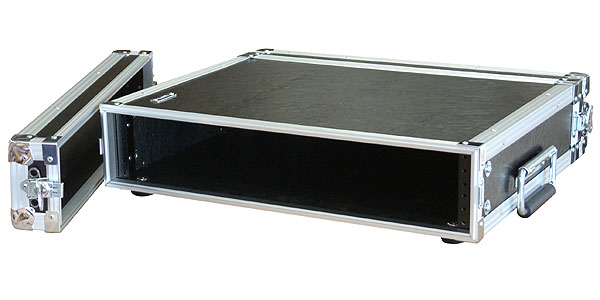 各種ケース
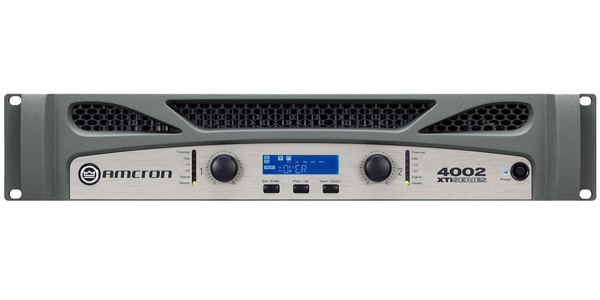 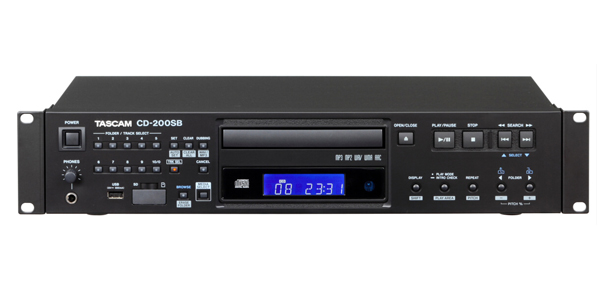 デッキ
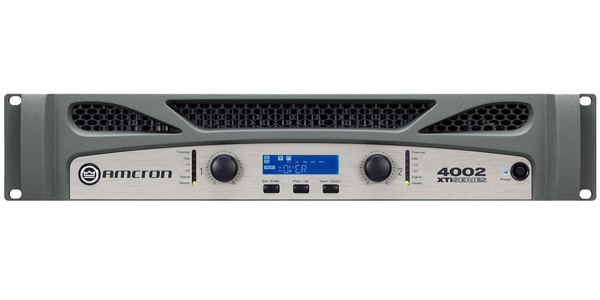 ヘッドフォン/
モニタースピーカー
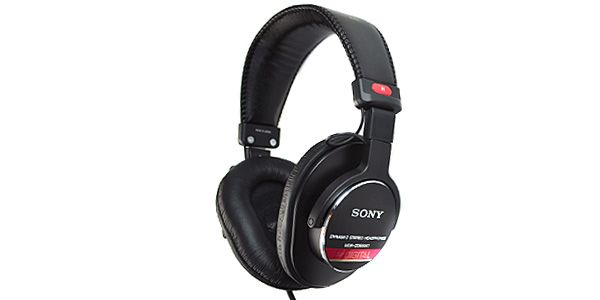 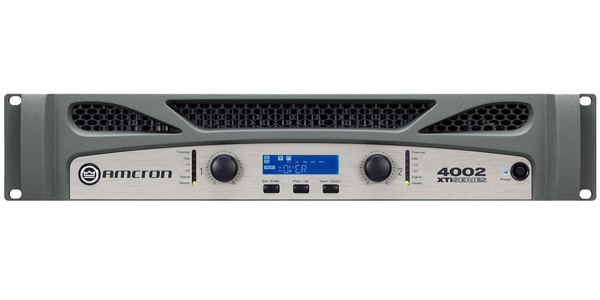 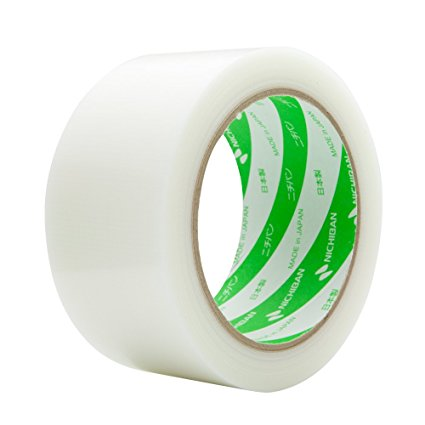 周辺機器・小物
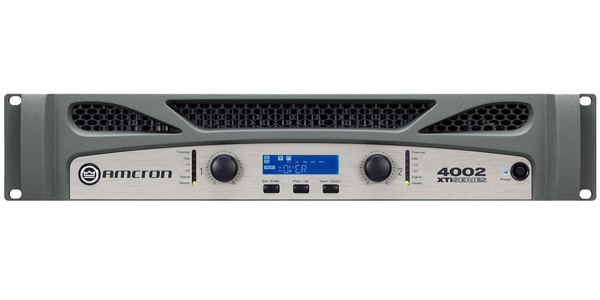 そんな方はこのページをチェック！！
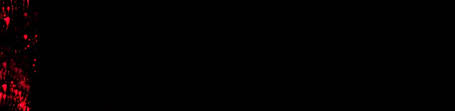 「どんなPA機材を買ったら良いの？」
「定番の機材を教えてほしい！！」